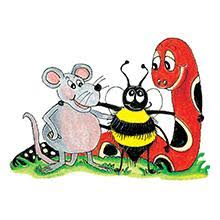 Jolly Grammar 2-16
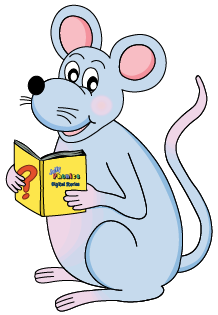 Mini Test 15
snug
snug
flex
snug
flex
flying
snug
flex
flying
sight
snug
flex
flying
sight
side
snug
flex
flying
sight
side
6. die
snug
flex
flying
sight
side
6. die
 7. bright
snug
flex
flying
sight
side
6. die
 7. bright
 8. sunshine
snug
flex
flying
sight
side
6. die
 7. bright
 8. sunshine
 9. thirteen
snug
flex
flying
sight
side
6. die
 7. bright
 8. sunshine
 9. thirteen
10. fourteen
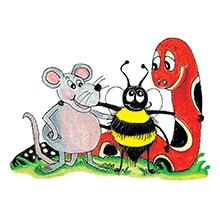 Let’s Revise
Verbs.
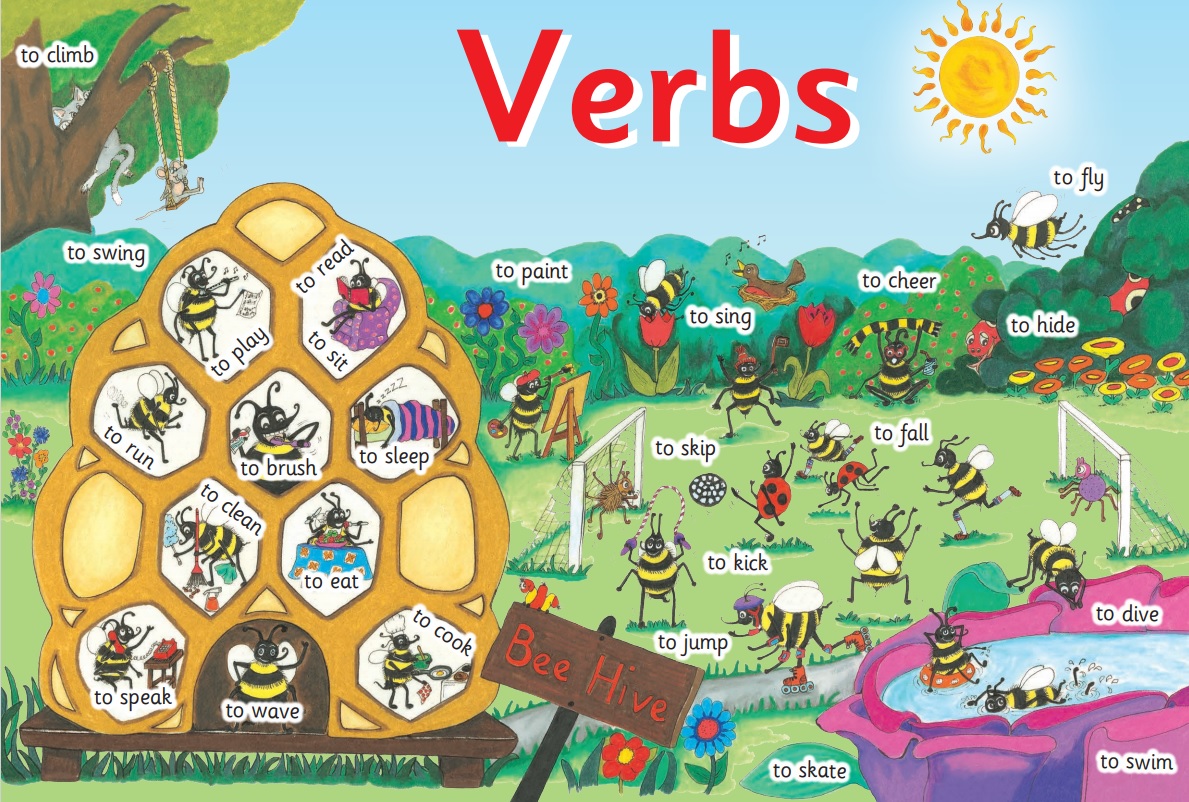 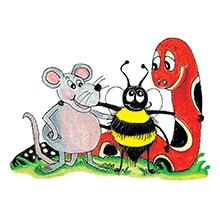 Let’s Revise
conjugation.
I
 you
 he
 she
 it
 we
 you
 they
jump
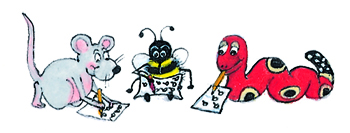 I
 you
 he
 she
 it
 we
 you
 they
jump
 jump
I
 you
 he
 she
 it
 we
 you
 they
jump
 jump
 jumps
I
 you
 he
 she
 it
 we
 you
 they
jump
 jump
 jumps
 jumps
I
 you
 he
 she
 it
 we
 you
 they
jump
 jump
 jumps
 jumps
 jumps
I
 you
 he
 she
 it
 we
 you
 they
jump
 jump
 jumps
 jumps
 jumps
 jump
I
 you
 he
 she
 it
 we
 you
 they
jump
 jump
 jumps
 jumps
 jumps
 jump
 jump
I
 you
 he
 she
 it
 we
 you
 they
jump
 jump
 jumps
 jumps
 jumps
 jump
 jump
 jump
I
 you
 he
 she
 it
 we
 you
 they
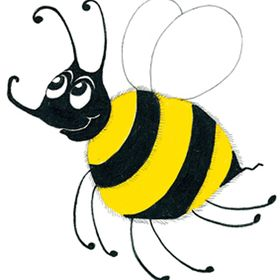 (to) be
I
 you
 he
 she
 it
 we
 you
 they
am
I
 you
 he
 she
 it
 we
 you
 they
am
 are
I
 you
 he
 she
 it
 we
 you
 they
am
 are
 is
I
 you
 he
 she
 it
 we
 you
 they
am
 are
 is 
 is
I
 you
 he
 she
 it
 we
 you
 they
am
 are
 is 
 is
 is
I
 you
 he
 she
 it
 we
 you
 they
am
 are
 is 
 is
 is
 are
I
 you
 he
 she
 it
 we
 you
 they
am
 are
 is 
 is
 is
 are
 are
I
 you
 he
 she
 it
 we
 you
 they
am
 are
 is 
 is
 is
 are
 are
 are
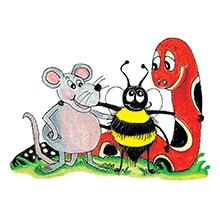 Activity page
Fill in the verb ‘to be’ in the present tense.
I 				
 
 you 				
 
he/she/it
we 				
 
 you 				
 
 they
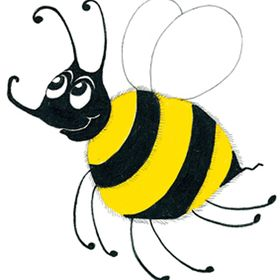 Fill in the verb ‘to be’ in the present tense.
I 		am		
 
 you 	  		
 
he/she/it
we 			
 
 you 	  		
 
 they
Fill in the verb ‘to be’ in the present tense.
I 		am		
 
 you 	  are		
 
he/she/it
we 			
 
 you 	  		
 
 they
Fill in the verb ‘to be’ in the present tense.
I 		am		
 
 you 	  are		
 
he/she/it 		is
we 			
 
 you 	  		
 
 they
Fill in the verb ‘to be’ in the present tense.
I 		am		
 
 you 	  are		
 
he/she/it 		is
we 		are		
 
 you 	  		
 
 they
Fill in the verb ‘to be’ in the present tense.
I 		am		
 
 you 	  are		
 
he/she/it 		is
we 		are		
 
 you 	  are		
 
 they
Fill in the verb ‘to be’ in the present tense.
I 		am		
 
 you 	  are		
 
he/she/it 		is
we 		are		
 
 you 	  are		
 
 they 		are
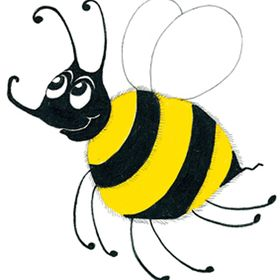 You      very tall.
She   a girl.
Today, they    happy.
Ben said, “I    six years old.”
The car   red.
We      in the race.
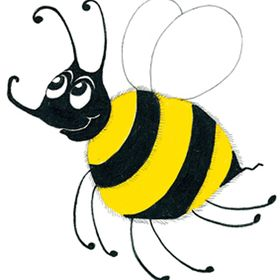 You are very tall.
She    a girl.
Today, they    happy.
Ben said, “I    six years old.”
The car   red.
We      in the race.
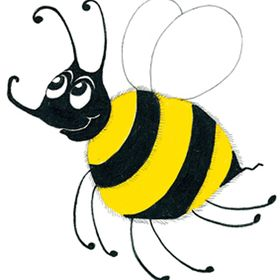 You are very tall.
She is a girl.
Today, they     happy.
Ben said, “I    six years old.”
The car   red.
We      in the race.
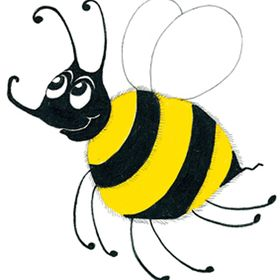 You are very tall.
She is a girl.
Today, they are happy.
Ben said, “I     six years old.”
The car   red.
We      in the race.
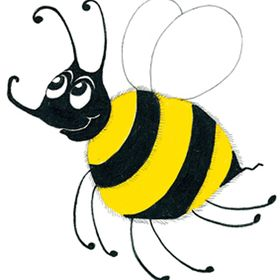 You are very tall.
She is a girl.
Today, they are happy.
Ben said, “I am six years old.”
The car     red.
We      in the race.
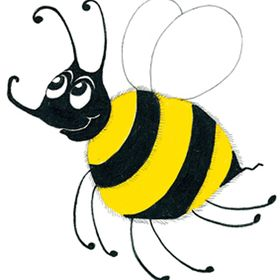 You are very tall.
She is a girl.
Today, they are happy.
Ben said, “I am six years old.”
The car is red.
We      in the race.
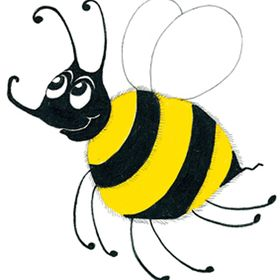 You are very tall.
She is a girl.
Today, they are happy.
Ben said, “I am six years old.”
The car is red.
We are in the race.
It is a lovely day today.
She is in the choir.
The bees are busy.
The tree is tall.
“I am sorry,” he said.
You are good at dancing.
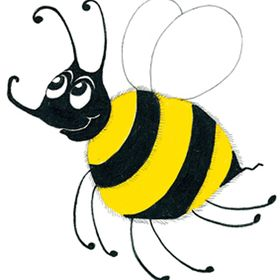 It is a lovely day today.
She is in the choir.
The bees are busy.
The tree is tall.
“I am sorry,” he said.
You are good at dancing.
It is a lovely day today.
She is in the choir.
The bees are busy.
The tree is tall.
“I am sorry,” he said.
You are good at dancing.
It is a lovely day today.
She is in the choir.
The bees are busy.
The tree is tall.
“I am sorry,” he said.
You are good at dancing.
It is a lovely day today.
She is in the choir.
The bees are busy.
The tree is tall.
“I am sorry,” he said.
You are good at dancing.
It is a lovely day today.
She is in the choir.
The bees are busy.
The tree is tall.
“I am sorry,” he said.
You are good at dancing.
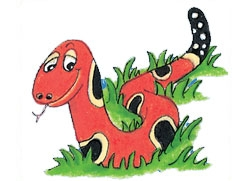 Number Words
half
 quarter
 eleven
 twelve
 thirteen
 fourteen
fifteen
 sixteen
 seventeen
 eighteen
 nineteen
 twenty
snow
/oa/
home
/oa/
oak
/oa/
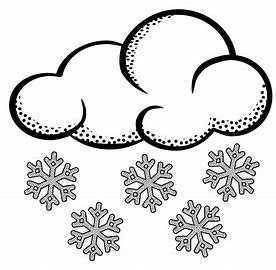 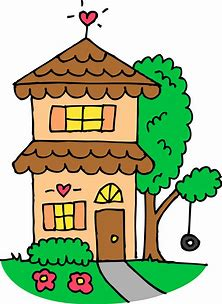 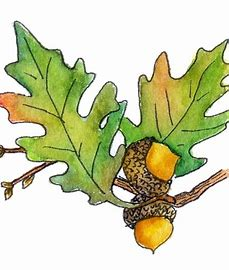 stove
stone
smoke
home
oat
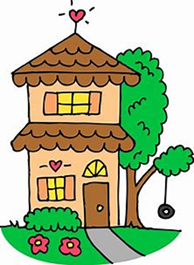 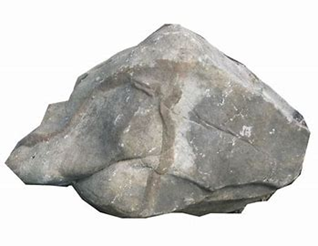 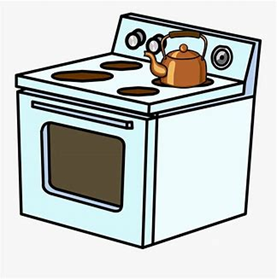 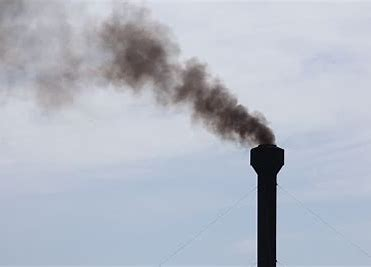 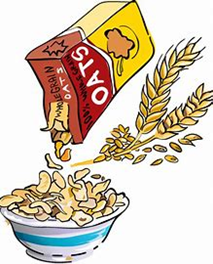 such 
luck
home
froze
 foal
 stone
toast
snowball 
fifteen
sixteen
cone
crow
froze
road
toast
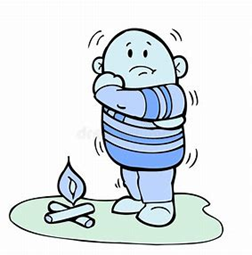 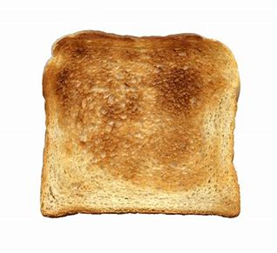 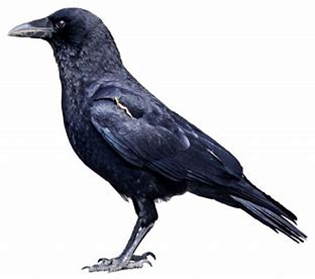 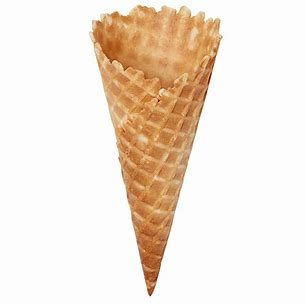 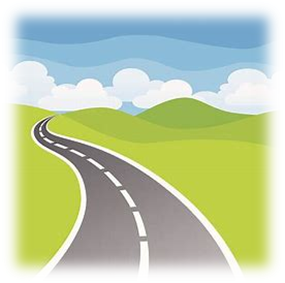 nose
snowball
note
toadstool
foal
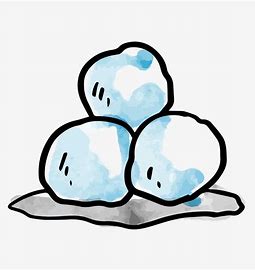 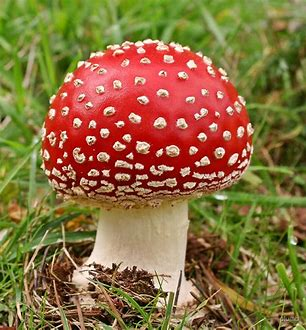 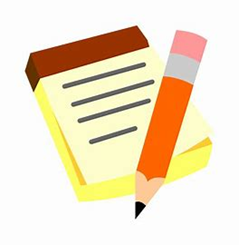 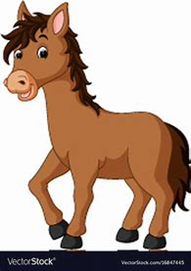 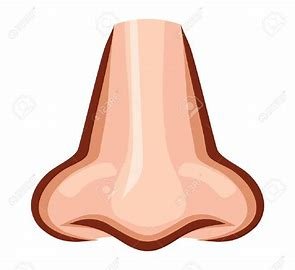 coast
elbow
broke
toad
blow
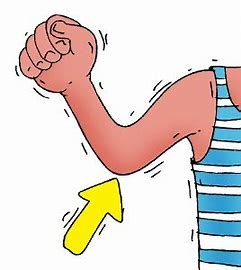 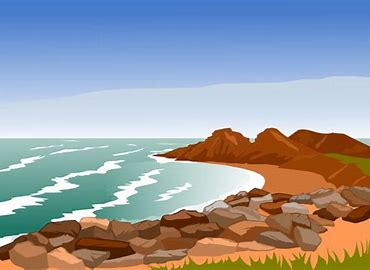 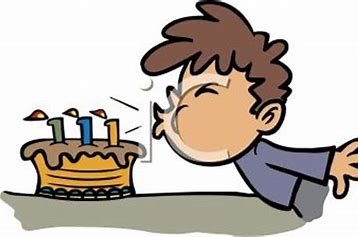 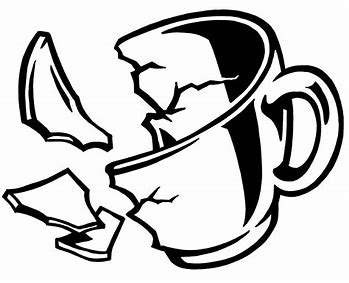 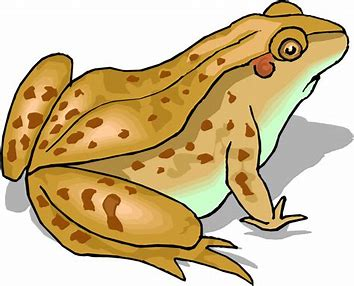 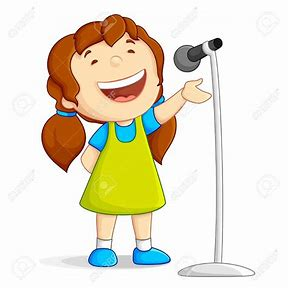 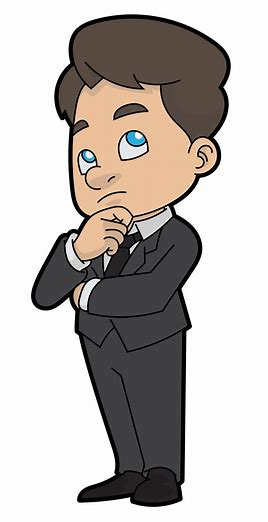 She sing              .

He dresses              .

The cat plays            .

We cut out the pictures              .
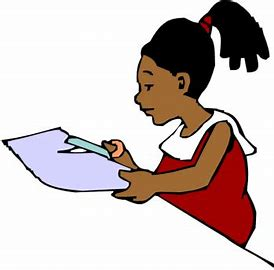 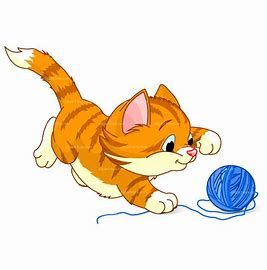 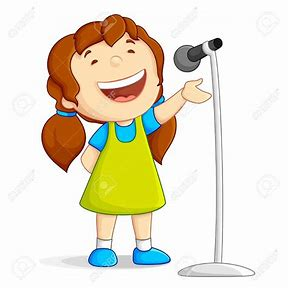 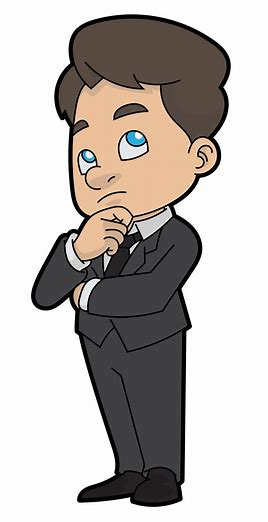 She sing happily.

He dresses              .

The cat plays            .

We cut out the pictures              .
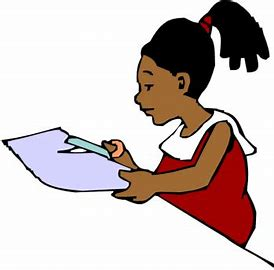 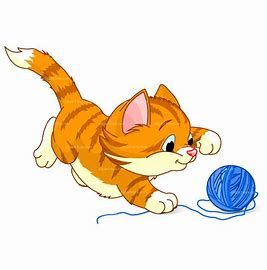 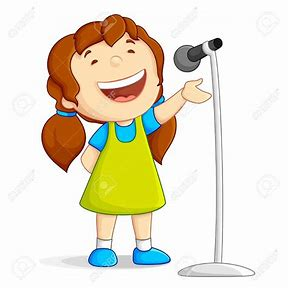 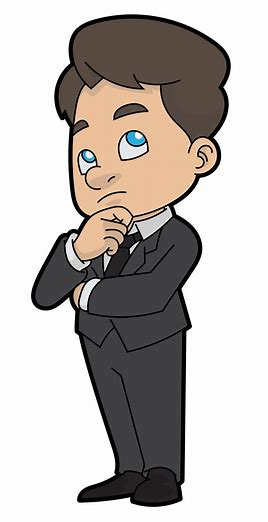 She sing happily.

He dresses neatly.

The cat plays            .

We cut out the pictures              .
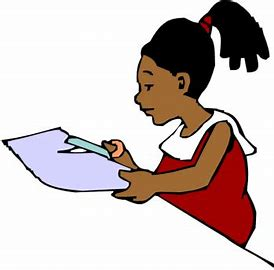 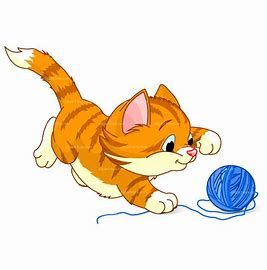 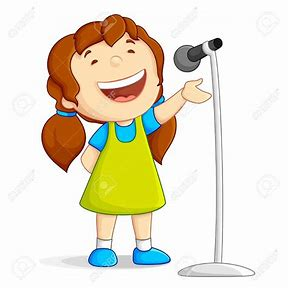 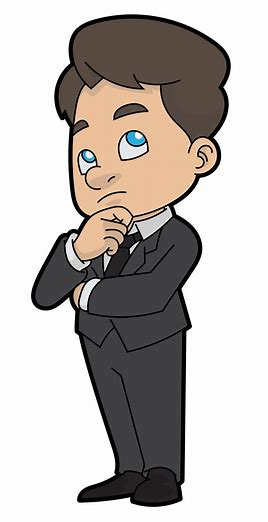 She sing happily.

He dresses neatly.

The cat plays quietly.

We cut out the pictures              .
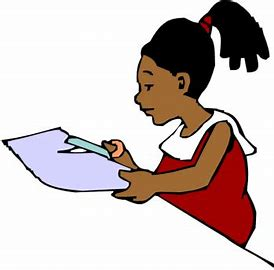 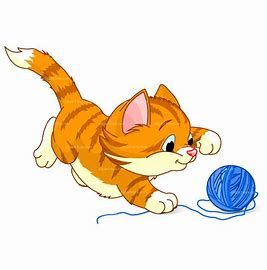 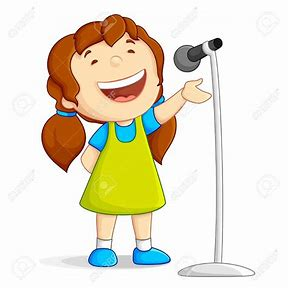 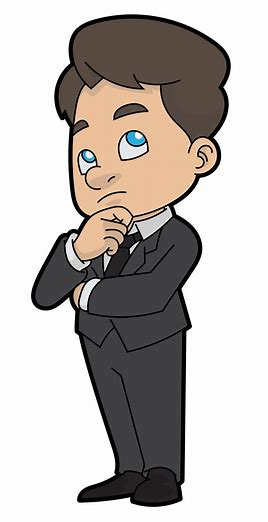 She sing happily.

He dresses neatly.

The cat plays quietly.

We cut out the pictures carefully.
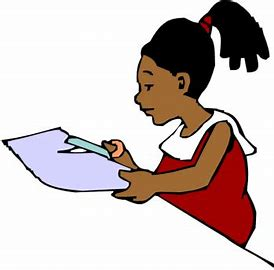 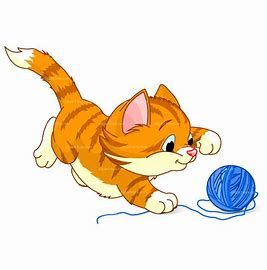 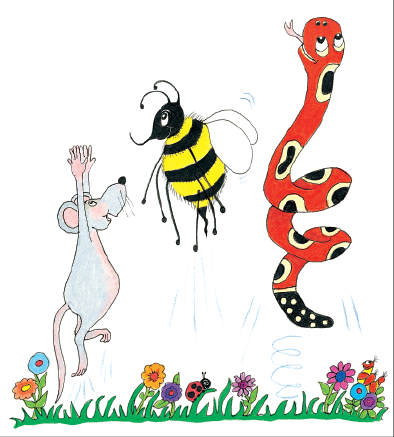 Dictation
Name:				
 
1.                 2.	                 3. 	  		                  
                           
4.	               5.	                 6.			    

7.												

         8.										

         9.
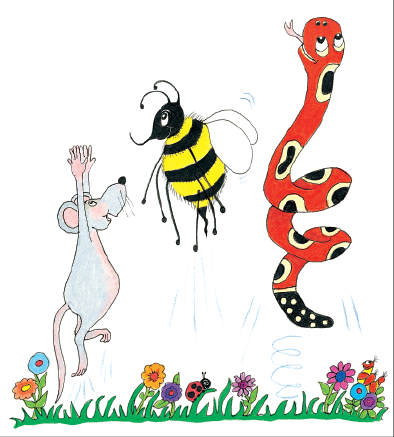 oat
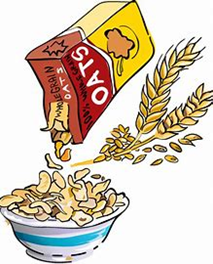 oat   		2. road
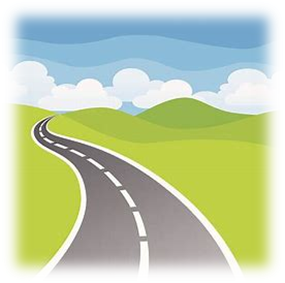 oat   		2. road   	3. note
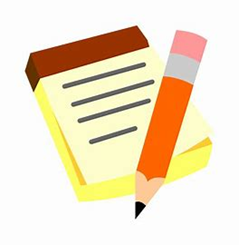 oat   		2. road   	3. note
4. stove
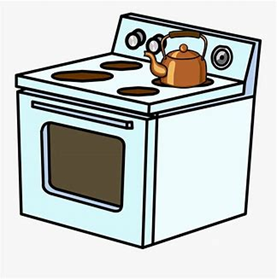 oat   		2. road   	3. note
4. stove   	5. crow
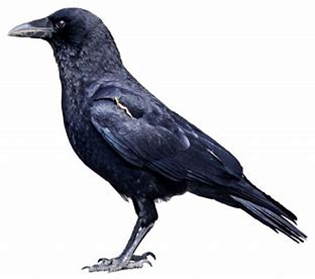 oat   		2. road   	3. note
4. stove   	5. crow   	6. toadstool
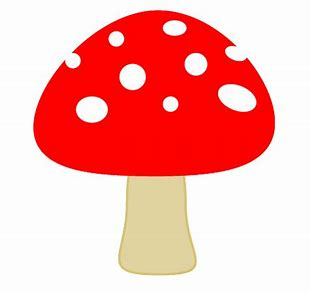 oat   		2. road   	3. note
4. stove   	5. crow   	6. toadstool


7. Smoke came from the fireplace.
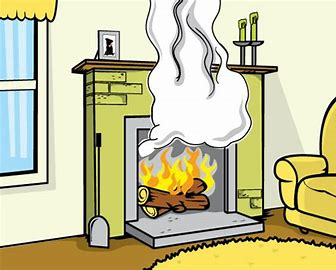 oat   		2. road   	3. note
4. stove   	5. crow   	6. toadstool


7. Smoke came from the fireplace.

8. I ate ice cream in a cone.
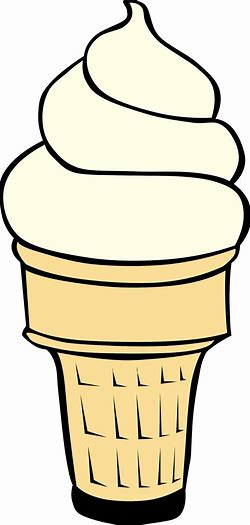 oat   		2. road   	3. note
4. stove   	5. crow   	6. toadstool


7. Smoke came from the fireplace.

8. I ate ice cream in a cone.

9. We made toast 
    for breakfast.
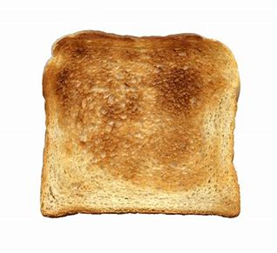 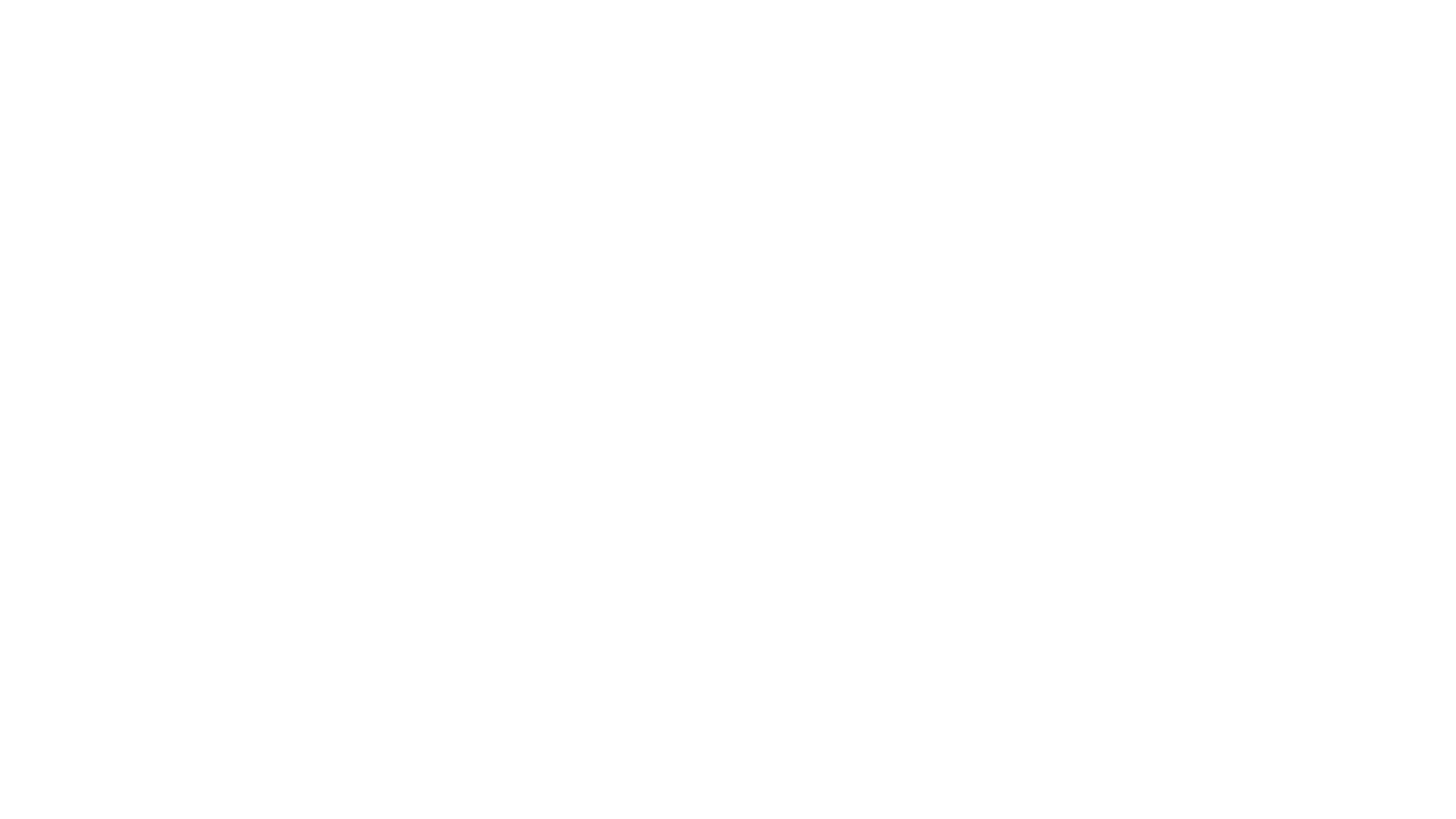 Thank you!
See  you 
next lesson.
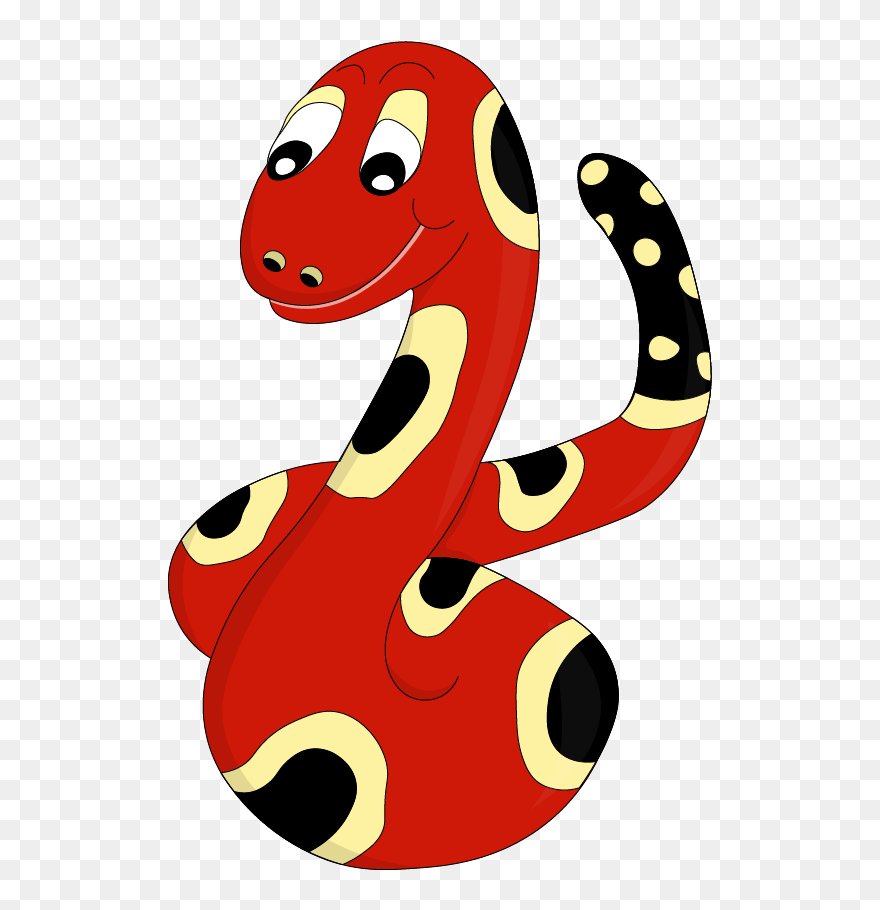